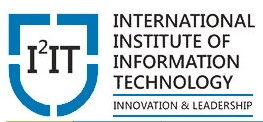 PIC Microcontroller
ADC interfacing
Prof. Ashvini Kulkarni
Assistant Professor
Department of Electronics & Telecommunication

Hope Foundation’s
International Institute of Information Technology, I²IT
www.isquareit.edu.in
1
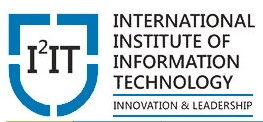 Contents
Characteristics of ADC

 PIC 18 ADC features 

PIC 18 ADC control registers
Hope Foundation’s International Institute of Information Technology, I²IT, P-14 Rajiv Gandhi Infotech Park, Hinjawadi, Pune - 411 057 
Tel - +91 20 22933441 / 2 / 3  |  Website - www.isquareit.edu.in ; Email - info@isquareit.edu.in
2
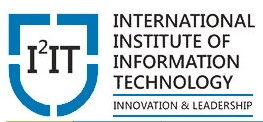 ADC
Analog signal is converted into a digital data that can be processed using a digital computer.

Types of ADC:
Slope and double-slope type
Flash type
Successive approximation
Hope Foundation’s International Institute of Information Technology, I²IT, P-14 Rajiv Gandhi Infotech Park, Hinjawadi, Pune - 411 057 
Tel - +91 20 22933441 / 2 / 3  |  Website - www.isquareit.edu.in ; Email - info@isquareit.edu.in
3
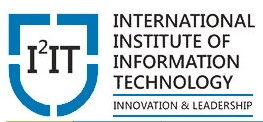 ADC
Characteristics of ADC[2]:
Resolution:
  ADC has n- bit resolution(where n=8,10,12,16,24 bits)
Higher the resolution smaller the step size
If ADC has 8 bit resolution means 2^8= 256(No. of steps)
Applied voltage is Vref=5v then 5/256=19.53 mv (step size)
Conversion time:
 The time it takes for the converting analog input to digital output Vref:It is input voltage used for the reference voltage
Vref/no. of steps(Vref is responsible for step size)
Hope Foundation’s International Institute of Information Technology, I²IT, P-14 Rajiv Gandhi Infotech Park, Hinjawadi, Pune - 411 057 
Tel - +91 20 22933441 / 2 / 3  |  Website - www.isquareit.edu.in ; Email - info@isquareit.edu.in
4
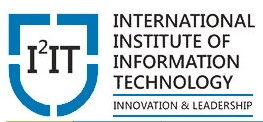 ADC
Characteristics of ADC:
Digital data output:
 8 bit ADC, we have 8bit digital data output of D0 –D7
Dout=Vin/step size[2]
Hope Foundation’s International Institute of Information Technology, I²IT, P-14 Rajiv Gandhi Infotech Park, Hinjawadi, Pune - 411 057 
Tel - +91 20 22933441 / 2 / 3  |  Website - www.isquareit.edu.in ; Email - info@isquareit.edu.in
5
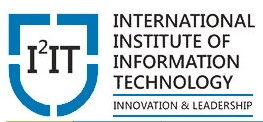 ADC in PIC 18
Features of ADC
The ADC in PIC18F4550 is a successive approximation ADC with a resolution of 10 bits.
It has 10 input channels.
Hope Foundation’s International Institute of Information Technology, I²IT, P-14 Rajiv Gandhi Infotech Park, Hinjawadi, Pune - 411 057 
Tel - +91 20 22933441 / 2 / 3  |  Website - www.isquareit.edu.in ; Email - info@isquareit.edu.in
6
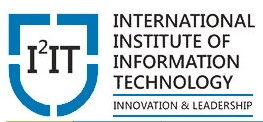 Configuring Registers
The PIC18 Microcontroller
- The A/D converter has the following registers[1]:
• A/D Control Register 0 (ADCON0)
• A/D Control Register 1 (ADCON1)
• A/D Control Register 2 (ADCON2)
• A/D Result High Register (ADRESH)
• A/D Result Low Register (ADRESL)
Hope Foundation’s International Institute of Information Technology, I²IT, P-14 Rajiv Gandhi Infotech Park, Hinjawadi, Pune - 411 057 
Tel - +91 20 22933441 / 2 / 3  |  Website - www.isquareit.edu.in ; Email - info@isquareit.edu.in
7
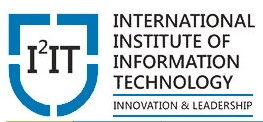 ADC Block Diagram
Figure No. 1: Block diagram of ADC in PIC18f4550[1]
Hope Foundation’s International Institute of Information Technology, I²IT, P-14 Rajiv Gandhi Infotech Park, Hinjawadi, Pune - 411 057 
Tel - +91 20 22933441 / 2 / 3  |  Website - www.isquareit.edu.in ; Email - info@isquareit.edu.in
8
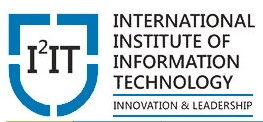 ADC Block
Each port pin associated with the A/D converter can be configured as an analog input or as a digital I/O. 
When the A/D conversion is complete, the result is loaded into the ADRESH:ADRESL registers, 
the GO/DONE bit (ADCON0 register) is cleared and A/D Interrupt Flag bit, ADIF, is set.
Hope Foundation’s International Institute of Information Technology, I²IT, P-14 Rajiv Gandhi Infotech Park, Hinjawadi, Pune - 411 057 
Tel - +91 20 22933441 / 2 / 3  |  Website - www.isquareit.edu.in ; Email - info@isquareit.edu.in
9
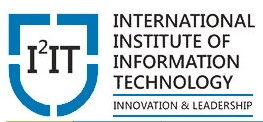 ADC Block
The analog reference voltage is software selectable to either the device’s positive and negative supply voltage (VDD and VSS) or the voltage level on the RA3/AN3/VREF+ and RA2/AN2/VREF-/CVREF pins.
Hope Foundation’s International Institute of Information Technology, I²IT, P-14 Rajiv Gandhi Infotech Park, Hinjawadi, Pune - 411 057 
Tel - +91 20 22933441 / 2 / 3  |  Website - www.isquareit.edu.in ; Email - info@isquareit.edu.in
10
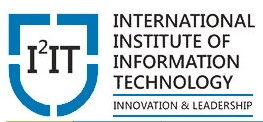 ADC Algorithm[1]
Configure the A/D module: Configure analog pins, voltage reference and digital I/O (ADCON1)
 Select A/D input channel (ADCON0)
 Select A/D acquisition time (ADCON2)
 Select A/D conversion clock (ADCON2)
 Turn on A/D module (ADCON0)
Configure A/D interrupt (if desired):
 Clear ADIF bit 
 Set ADIE bit 
 Set GIE bit 
3. Wait the required acquisition time (if required).
Start conversion
Set GO/DONE=1 bit in (ADCON0 register)
Hope Foundation’s International Institute of Information Technology, I²IT, P-14 Rajiv Gandhi Infotech Park, Hinjawadi, Pune - 411 057 
Tel - +91 20 22933441 / 2 / 3  |  Website - www.isquareit.edu.in ; Email - info@isquareit.edu.in
11
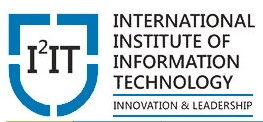 ADC Algorithm
5.         Wait for A/D conversion to complete, by either:
Polling for the GO/DONE bit to be cleared OR Waiting for the A/D interrupt
6.         Read A/D Result registers (ADRESH:ADRESL);
clear bit ADIF, if interrupt bit is set.
7.        For next conversion, go to step 1 or step 2, as required.
Hope Foundation’s International Institute of Information Technology, I²IT, P-14 Rajiv Gandhi Infotech Park, Hinjawadi, Pune - 411 057 
Tel - +91 20 22933441 / 2 / 3  |  Website - www.isquareit.edu.in ; Email - info@isquareit.edu.in
12
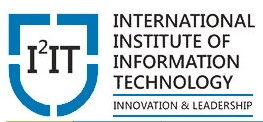 References
[1] Microchip datasheet of PIC18F2455/2550/4455/4550
[2] Muhamad Ali Mazidi,Rolind D Mckinly,”PIC microcontroller and embedded systems”Pearson publication.
Hope Foundation’s International Institute of Information Technology, I²IT, P-14 Rajiv Gandhi Infotech Park, Hinjawadi, Pune - 411 057 
Tel - +91 20 22933441 / 2 / 3  |  Website - www.isquareit.edu.in ; Email - info@isquareit.edu.in
13
THANK YOU
For further information please contact
Ashvini Kulkarni
Department of Electronics & Telecommunication
Hope Foundation’s International Institute of Information Technology, I²IT
Hinjawadi, Pune – 411 057
Phone - +91 20 22933441
www.isquareit.edu.in  |  ashvinik@isquareit.edu.in | info@isquareit.edu.in
14